Изменения в работе 
с иностранными гражданами
Роман Жеребцов
Ведущий юрист 
ООО «Пепеляев Групп»
СПИКЕР
О чем пойдет речь:

Изменения в работе с иностранными гражданами

Дистанционная работа иностранных граждан за пределами РФ

Сложности у компаний при переезде работников в другие страны
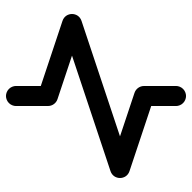 Изменения в работе с иностранными гражданами
Уехали из РФ, но продолжают работать на российскую компанию:
1) Временно (планируют вернуться)
2) Постоянно (не планируют возвращаться)
Изменения в работе с иностранными гражданами
Риски:
1)    Временный отъезд – риск аннулирования разрешения на работу при отсутствии более 6 месяцев
2)    Постоянный отъезд – необходимость структурирования отношений для работы за пределами РФ, сопутствующие риски
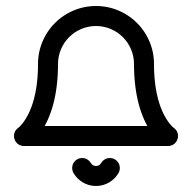 Временный отъезд. Риск аннулирования разрешения на работу

Течение 6-ти месячного срока нахождения за пределами РФ ранее приостанавливалось из-за транспортных ограничений в связи с коронавирусом (Указ Президента от 15.06.2021 № 364)

Распоряжение Правительства РФ от 05.09.2022 № 2537-р – транспортные ограничения сняты

По словам представителей МВД, после 13.10.2022 возобновится практика аннулирования разрешений на работу у иностранцев, отсутствующих в РФ больше 6 месяцев
Федеральный закон от 25.07.2002 № 115-ФЗ
"О правовом положении иностранных граждан в РФ"
Подп.9 п. 9 ст. 18: 

«Разрешение на работу иностранному гражданину не выдается, а выданное разрешение на работу аннулируется .., если данный иностранный гражданин
находится за пределами РФ Федерации более 6 месяцев»
Процедура аннулирования разрешения на работу
Выявление факта непрерывного отсутствия в РФ больше 6 месяцев

Принятие решения об аннулировании РНР

Отметка в государственной информационной системе миграционного учета (ГИСМУ) 

Аннулирование не автоматическое, 
Не предусмотрено обязанности МВД уведомлять об аннулировании РНР
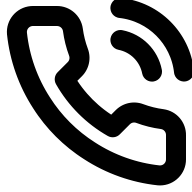 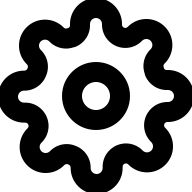 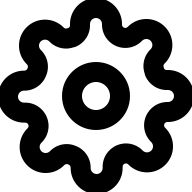 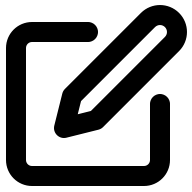 Постоянный отъезд и работа за пределами РФ
Варианты оформления отношений
Трудовой договор
Договор ГПХ
Минтруд – нельзя заключить трудовой договор для дистанционной работы за пределами РФ
Риски по охране труда при несчастном случае с дистанционным работником
Сложности в случае привлечении работника к ответственности
Невозможность распространить на исполнителя локальные акты
Риск переквалификации в трудовые отношения
Возможные сложности с допуском исполнителя к конфиденциальной информации в силу нормативных или локальных требований
Дополнительные сложности компаний при работе сотрудников за пределами РФ
Обмен документами:
Отправлять оригиналы? Долго и дорого
Обмениваться сканами по эл.почте? Все равно в основном потом нужно получать оригиналы)
Электронный документооборот? Удобно, но требует серьезной подготовительной работы, легче организовать при договоре ГПХ
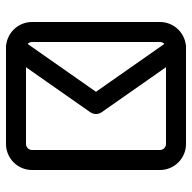 Дополнительные сложности при работе сотрудников за пределами РФ
Налогообложение:
Отслеживание статуса налогового резидентства сотрудников для цели удержания НДФЛ
Вероятность двойного налогообложения сотрудника
Спасибо за внимание!
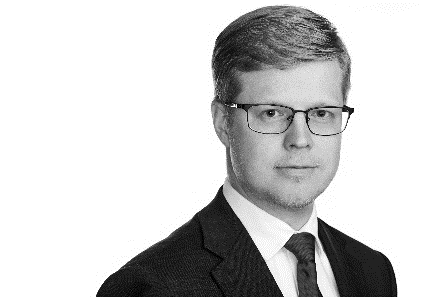 Роман Жеребцов
Ведущий юрист
r.gerebtsov@pgplaw.ru
Подписывайтесь на наш Телеграм-канал: PG Employment
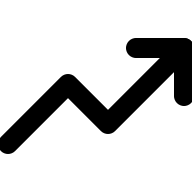